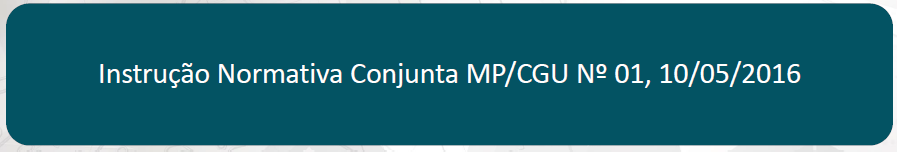 UFSCar - UNIVERSIDADE FEDERAL DE SÃO CARLOS
PLANO DE INTEGRIDADE
 2021-2022
DIRC  - Departamento de Integridade, Riscos e Controles Internos
Felizardo Delgado
PGIRC-UFSCar
Política de Gestão de Integridade, Riscos e Controles Internos
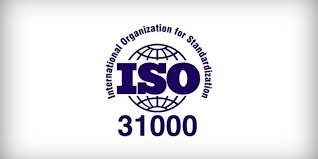 PLANO DE INTEGRIDADE
UFSCar
PLANO PARA GESTÃO DE 
RISCOS DA UFF
Definição de Integridade Pública:

De acordo com a OCDE, a “Integridade pública refere-se ao alinhamento consistente e à adesão de valores, princípios e normas éticas comuns para sustentar e priorizar o interesse público sobre os interesses privados no setor público.”
PGIRC-UFSCar
 (Aprovada na Resolução ConsUni no.10 de 15 de outubro de 2019)

DA GESTÃO DE INTEGRIDADE

Art. 4º  -São diretrizes para a gestão de integridade:

    I - a gestão de integridade deve promover a cultura ética e a integridade institucional    
         focada nos valores e no respeito às leis e aos princípios da Administração Pública;
OBJETIVO
A integridade pública emerge como uma resposta estratégica e sustentável à corrupção, que desloca o foco das políticas de integridade específicas para uma abordagem dependente do contexto, comportamental e baseada em risco, com ênfase em cultivar uma cultura de integridade em toda a Universidade.
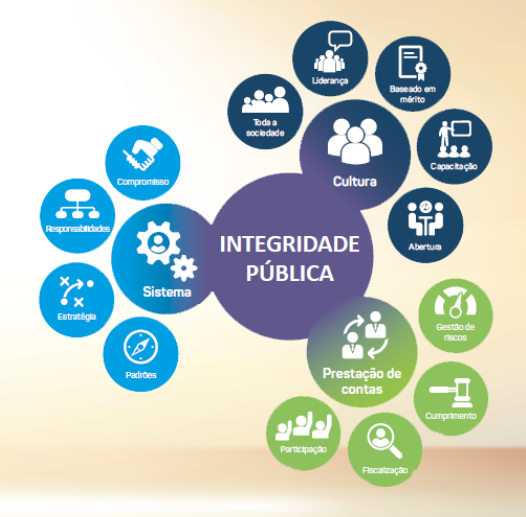 MOTIVAÇÃO
DECRETO Nº 9.203/2017

 Dispõe sobre a política de governança da administração pública federal direta, autárquica e fundacional, traz a relação entre integridade pública e governança pública. Nesse documento, a integridade aparece como um dos princípios da governança pública.

Art. 19. Os órgãos e as entidades da administração direta, autárquica e fundacional instituirão programa de integridade, com o objetivo de promover a adoção de medidas e ações institucionais destinadas à prevenção, à detecção, à punição e à remediação de fraudes e atos de corrupção, estruturado nos seguintes eixos:

I - comprometimento e apoio da alta administração;

II - existência de unidade responsável pela implementação no órgão ou na entidade;

III - análise, avaliação e gestão dos riscos associados ao tema da integridade; e

IV - monitoramento contínuo dos atributos do programa de integridade.
[Speaker Notes: A primeira tarefa da Divisão de Gestão de Risco foi trabalhar na Política de Gestão de Riscos. Este documento já está pronto.
Também estamos finalizando a elaboração do Plano de Gestão de Riscos, que detalha como a Política será colocada em prática.]
MOTIVAÇÃO
PORTARIA Nº 57, DE 4 DE JANEIRO DE 2019
(Procedimentos para a estruturação, execução e monitoramento de seus programas de integridade)

Art. 1º  - Os órgãos e as entidades da administração pública federal direta, autárquica e fundacional deverão instituir Programa de Integridade que demonstre o comprometimento da alta administração e que seja compatível com sua natureza, porte, complexidade, estrutura e área de atuação.

§ 1º   -  O comprometimento da alta administração deverá estar refletido em elevados padrões de gestão, ética e conduta, bem como em estratégias e ações para disseminação da cultura de integridade no órgão ou entidade.
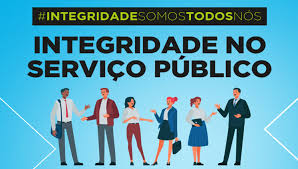 PRESSUPOSTOS PARA IMPLEMENTAÇÃO DA GESTÃO DE RISCOS NA UFSCar
Comprometimento e apoio da alta direção
Análise, avaliação e gestão dos riscos associados ao tema da integridade
PGIRC – ARTIGO 16
Art. 16º  - Compete ao Comitê de Integridade, Riscos e Controles Internos de Gestão: 
XII - Garantir o alinhamento da Gestão de Riscos aos padrões de ética e conduta e integridade, em conformidade com o Plano de Integridade da UFSCar
Assim, ao promover a integridade pública – por meio da efetivação de programas de integridade – a Universidade estaria atuando na prevenção e no combate à corrupção, tendo em vista a melhor governança.
[Speaker Notes: de acordo com cada Pró-Reitoria ou Superintendência]